ФГОС нового поколения
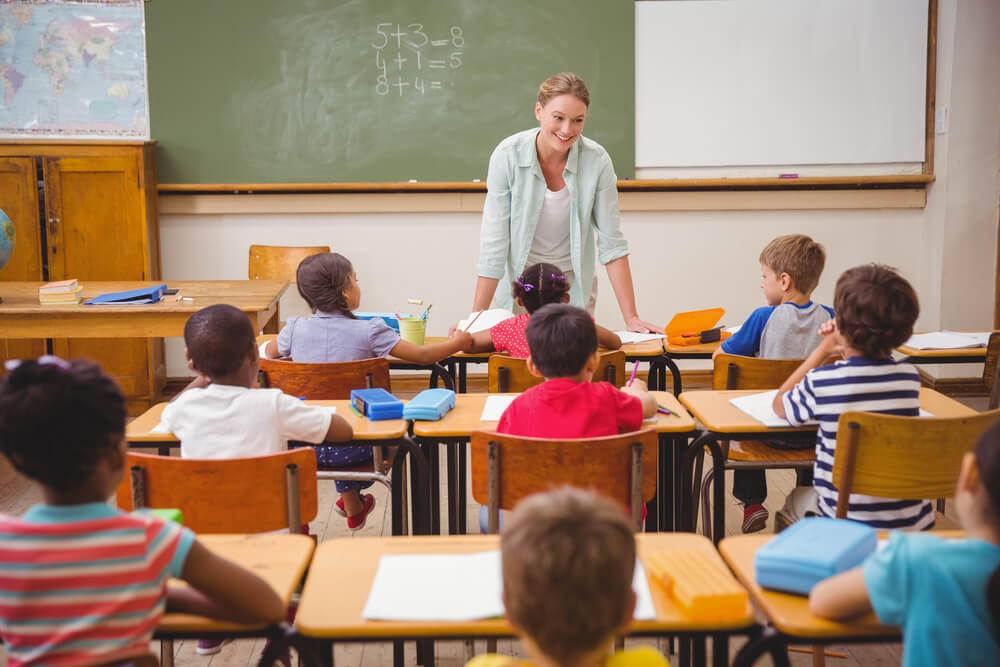 С 1 сентября 2022 года в каждой школе обучающиеся, которые будут приняты на обучение в первые и пятые классы, будут учиться уже по ФГОС-2021.
Министерством просвещения РФ утверждены новые федеральные государственные образовательные стандарты начального общего и основного общего образования:

Приказ 286 от 31.05.2021 об утверждении ФГОС НОО
Приказ 287 от 31.05.2021 об утверждении ФГОС ООО
Федеральные государственные образовательные стандарты (ФГОС)
это совокупность требований, обязательных при реализации основных учебных программ государственными образовательными учреждениями.
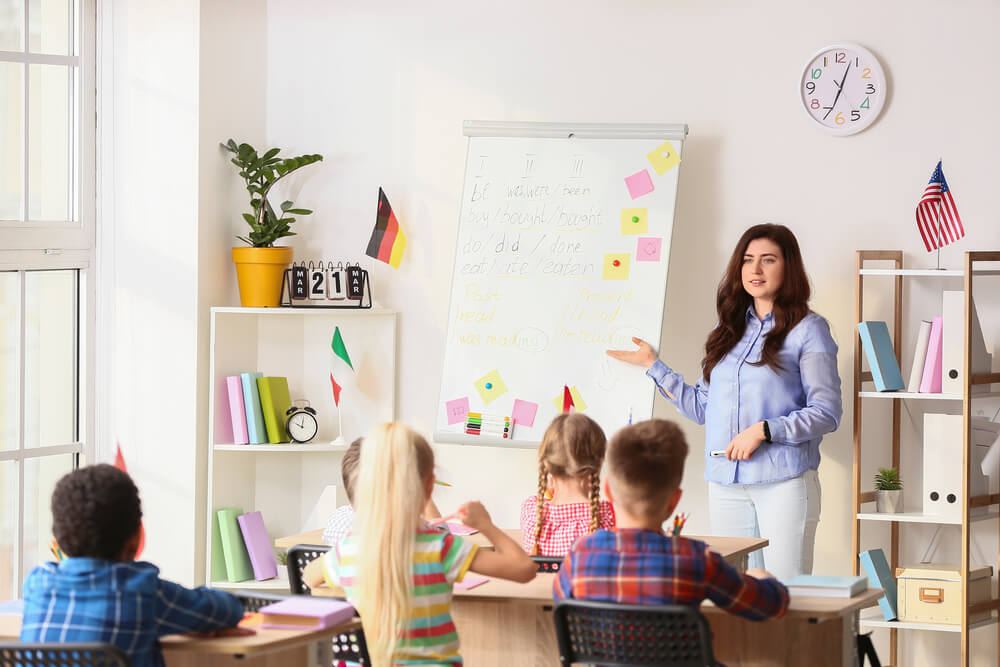 Цель внедрения ФГОС
обеспечить равные возможности получения качественного образования для каждого ребёнка в стране независимо от того, учится он в маленькой сельской школе или в престижной гимназии большого города. Также стандарт предусматривает преемственность основных учебных программ, то есть дети должны получать знания поэтапно, шаг за шагом переходя от более простых к более сложным и глубоким темам в рамках предметных областей.
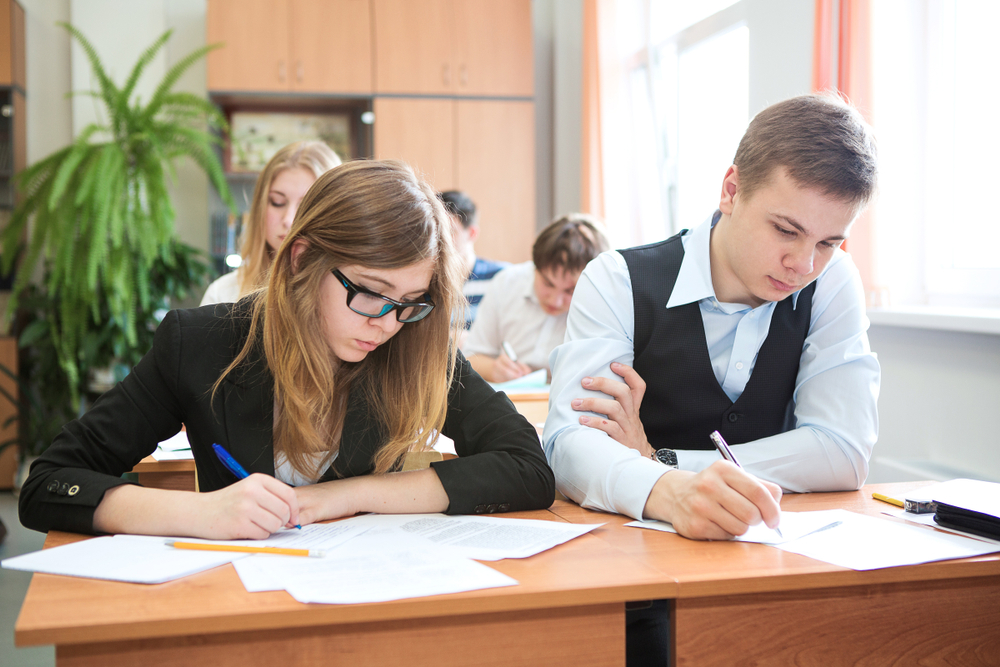 ФГОС-2021 сохраняют принципы вариативности в формировании школами основных образовательных программ начального общего и основного общего образования, а также учёта интересов и возможностей как образовательных организаций, так и их учеников.
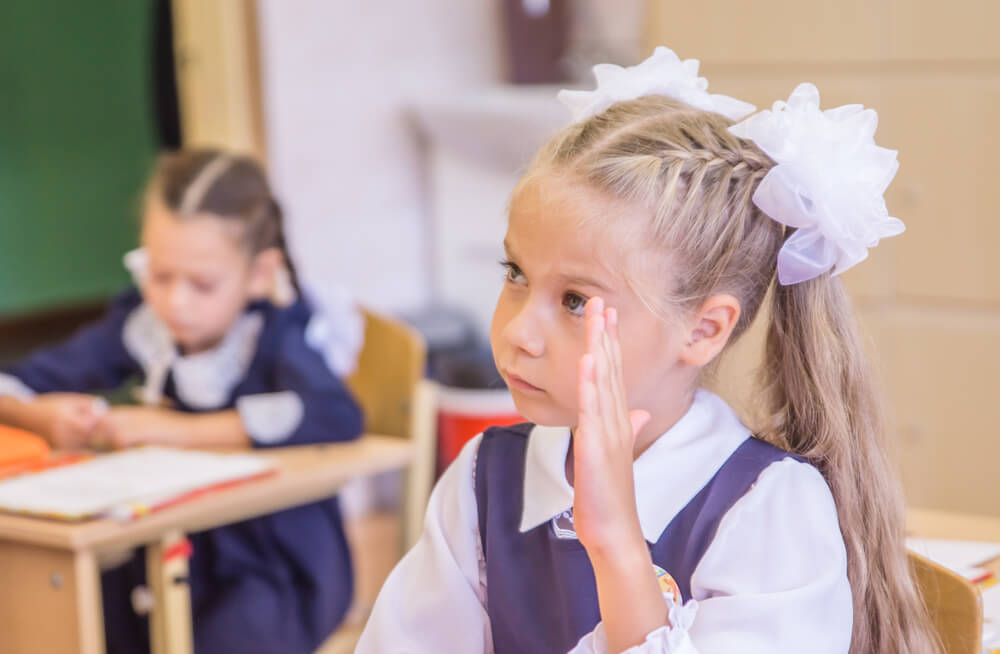 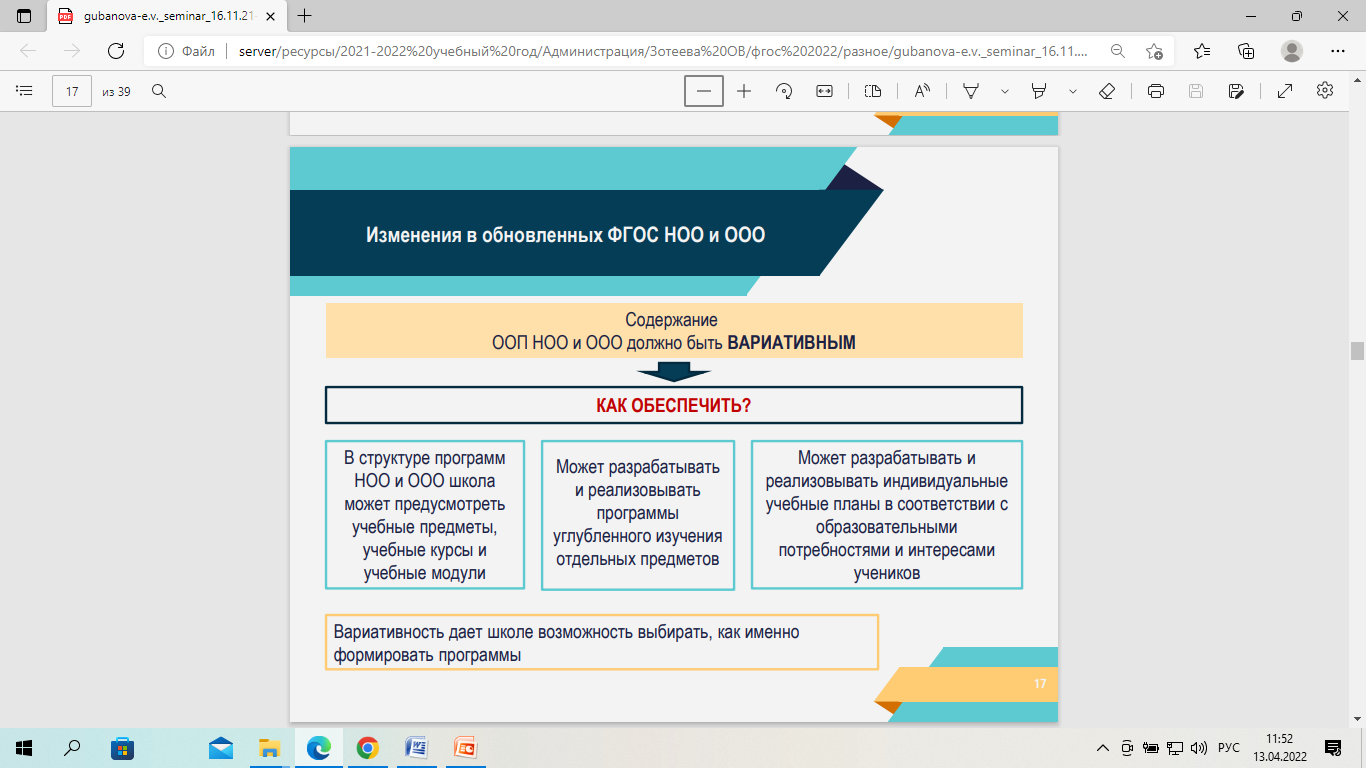 В ФГОС-2021 сформулированы максимально конкретные требования к предметам всей школьной программы соответствующего уровня, позволяющие ответить на вопросы: что конкретно школьник будет знать, чем овладеет и что освоит.
ФГОС-2021 также обеспечивают личностное развитие обучающихся, включая гражданское, патриотическое, духовно-нравственное, эстетическое, физическое, трудовое, экологическое воспитание.
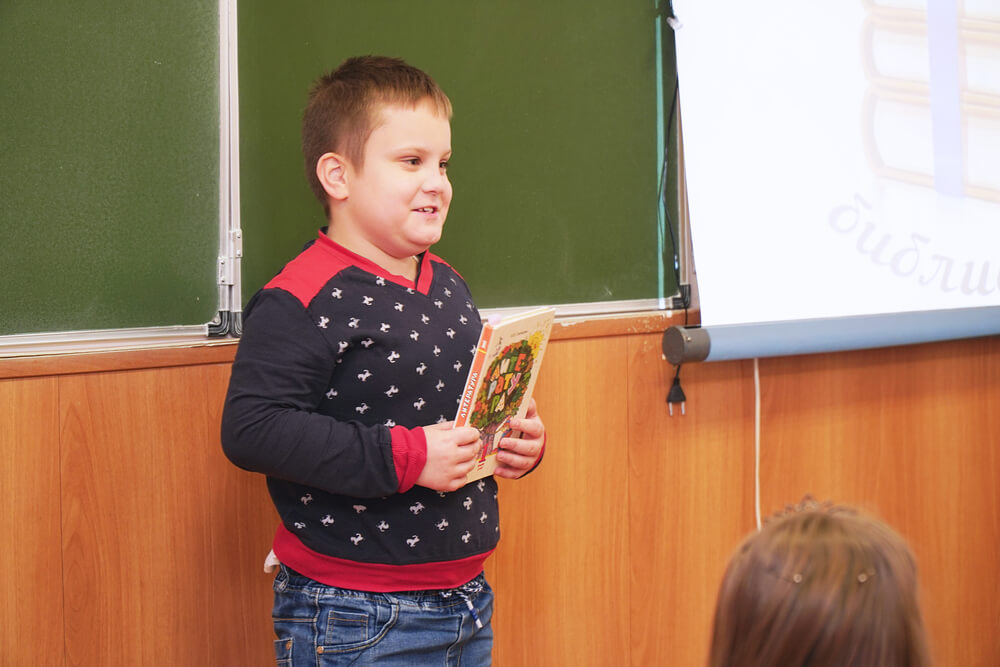 Особое внимание уделено патриотическому воспитанию
интерес к изучению родного языка, понимание российской гражданской идентичности в поликультурном обществе, истории и культуры;
ценностное отношение к достижениям России в науке, искусстве, спорте, технологиях, к боевым подвигам и трудовым достижениям россиян;
уважение к символам России, государственным праздникам, историческому и природному наследию и памятникам, традициям разных народов, проживающих в стране.
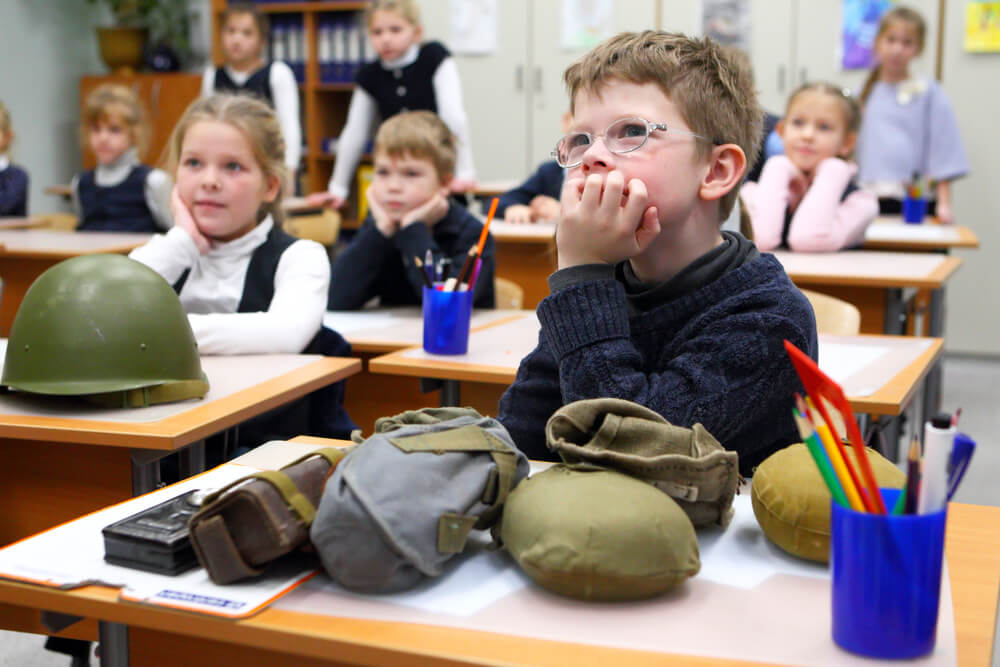 Функциональная грамотность вошла в состав государственных гарантий качества основного общего образования.
ФГОС третьего поколения определяет функциональную грамотность как способность решать учебные задачи и жизненные ситуации на основе сформированных предметных, метапредметных и универсальных способов деятельности. Иными словами, ученики должны понимать, как изучаемые предметы помогают найти профессию и место в жизни. В идеале школьники перестанут постоянно спрашивать: «А зачем мне учить ваши синусы и косинусы?»
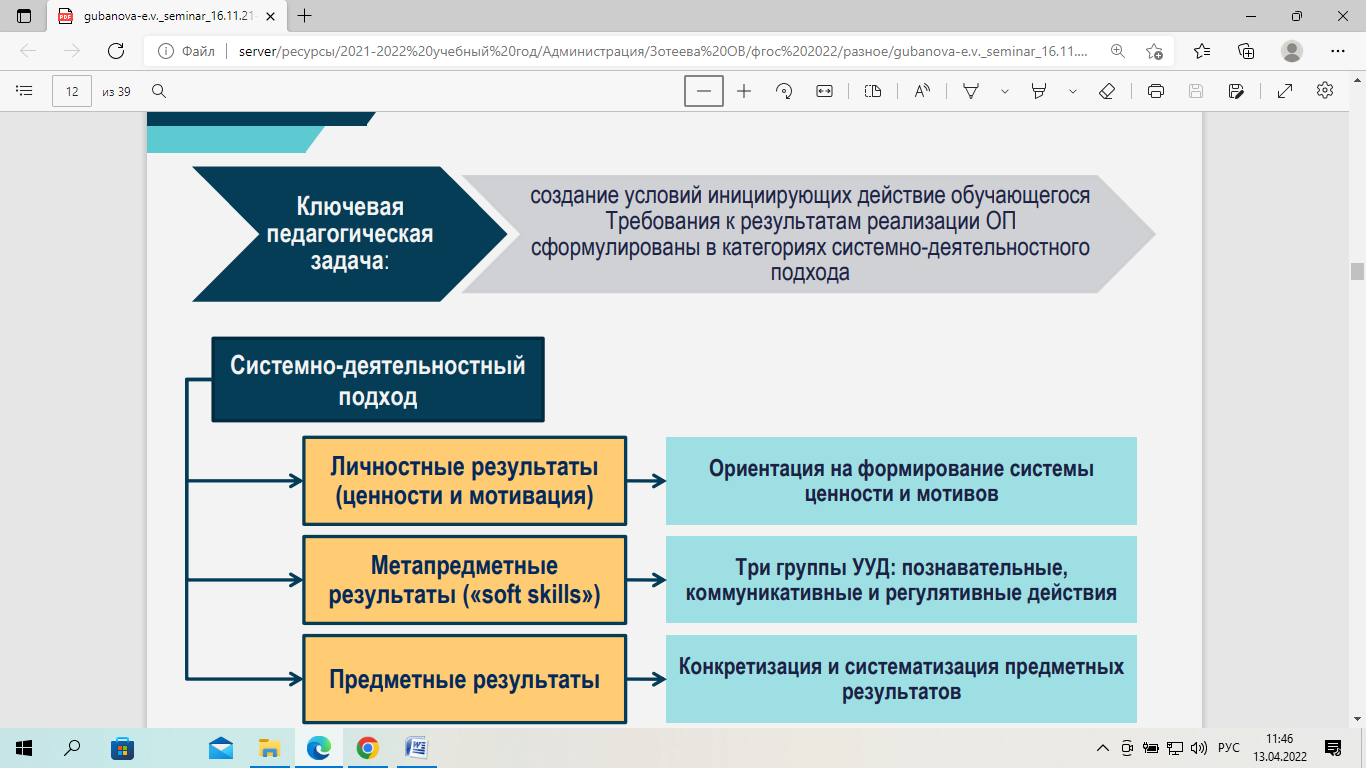 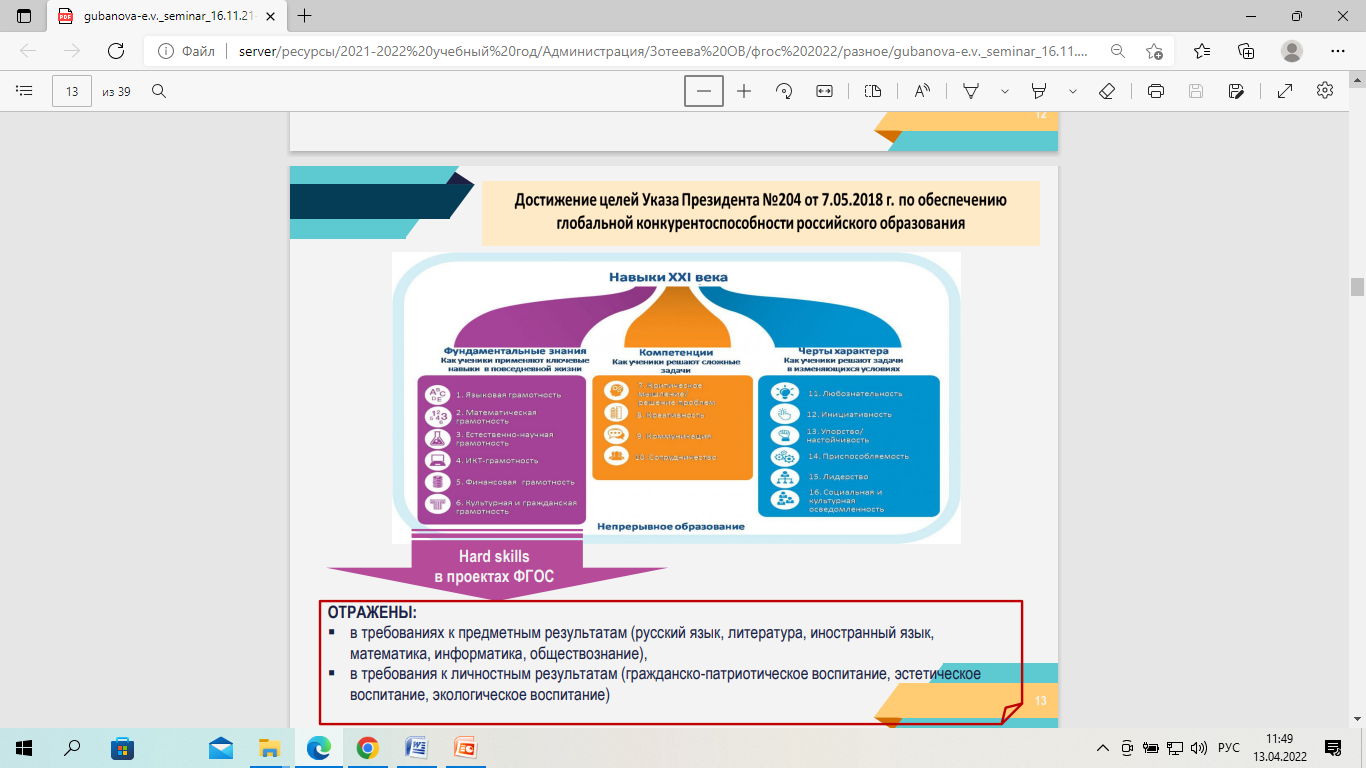 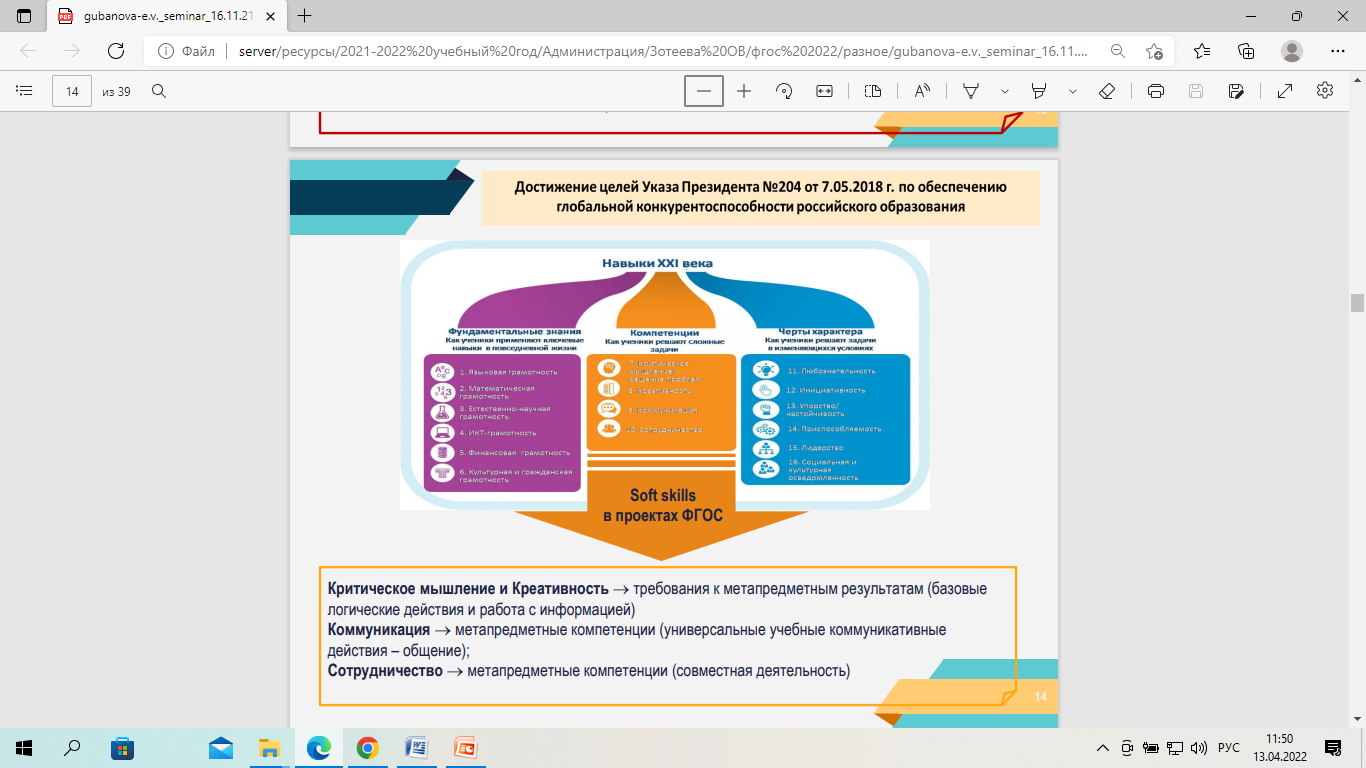 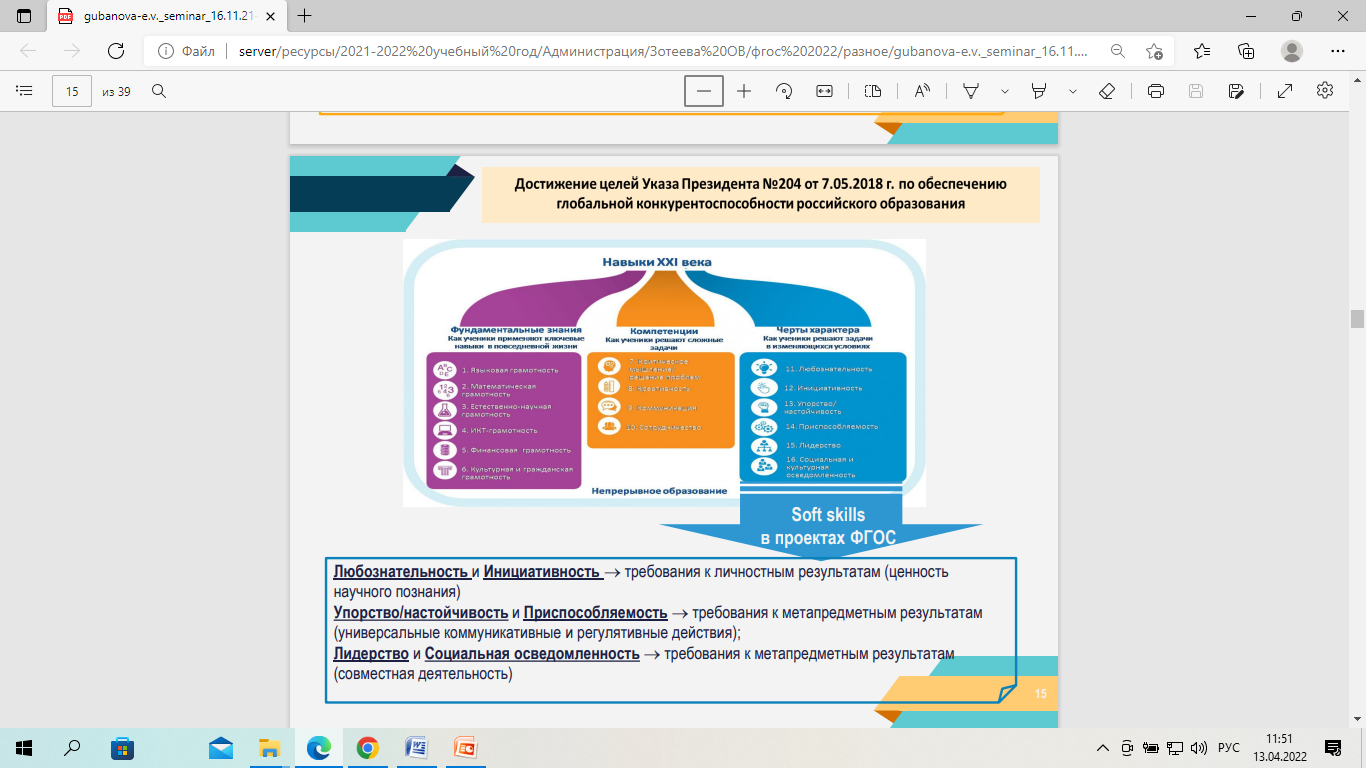 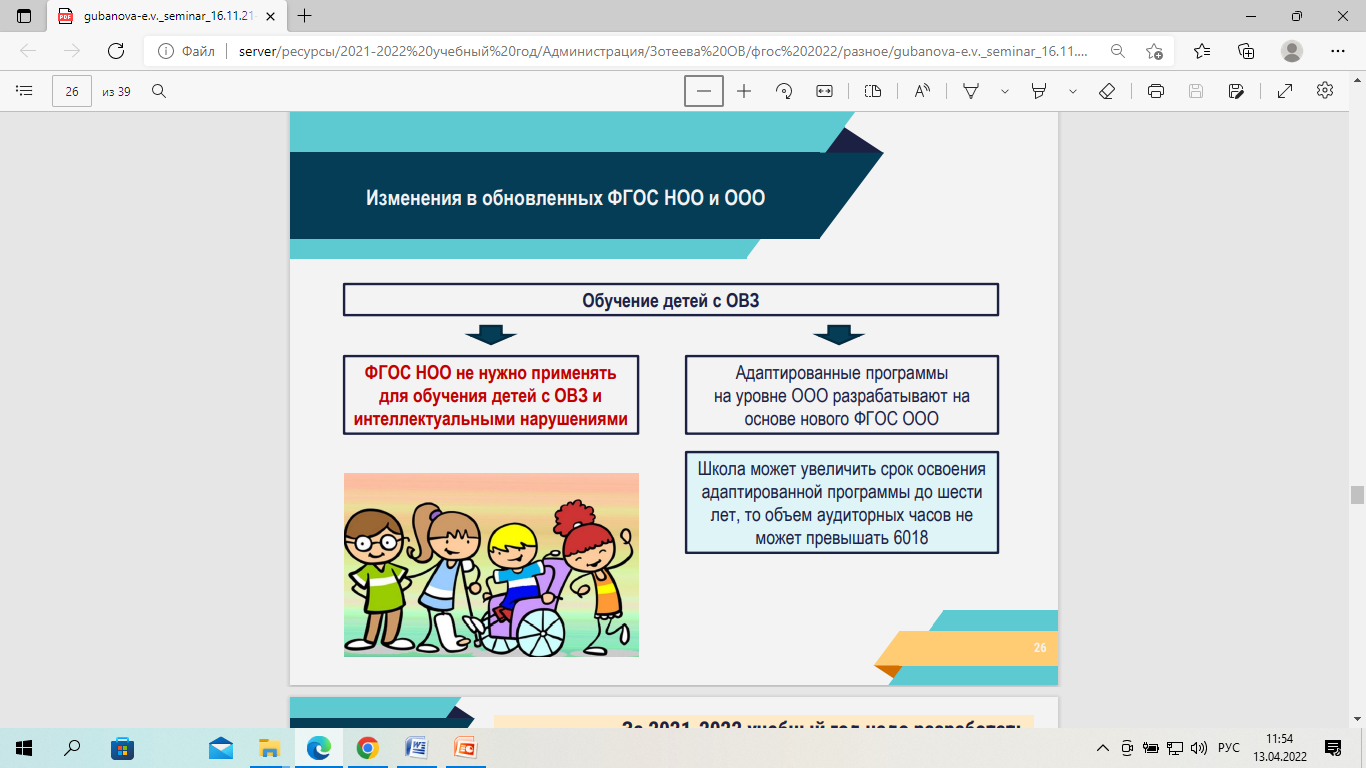 ФГОС-2021 описывают систему требований к условиям реализации общеобразовательных программ, соблюдение которых обеспечивает равенство возможностей получения качественного образования для всех детей независимо от места жительства и дохода семьи.
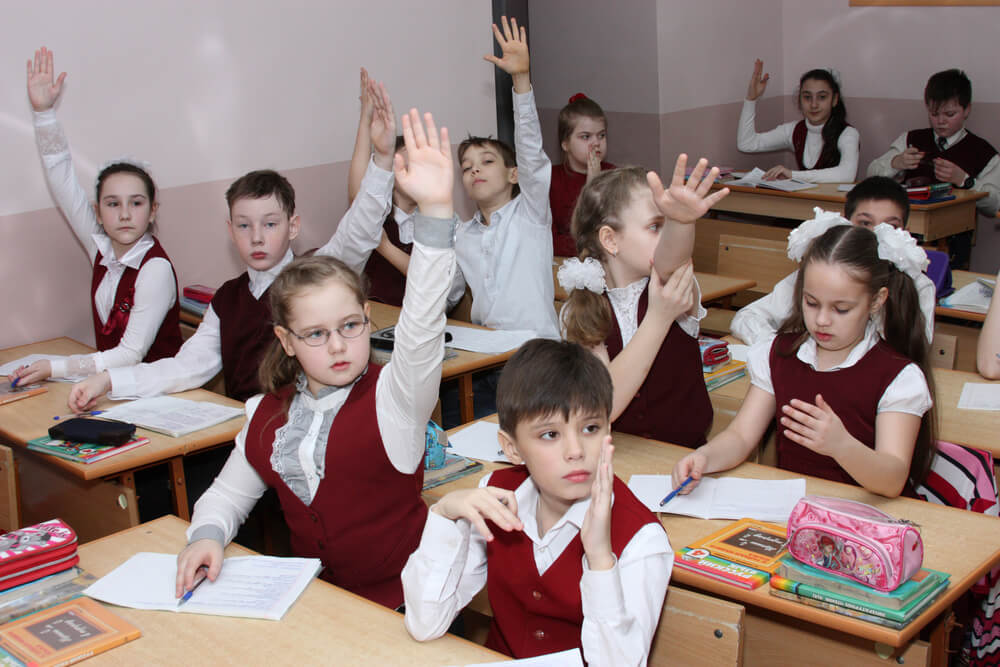 Спасибо за внимание!
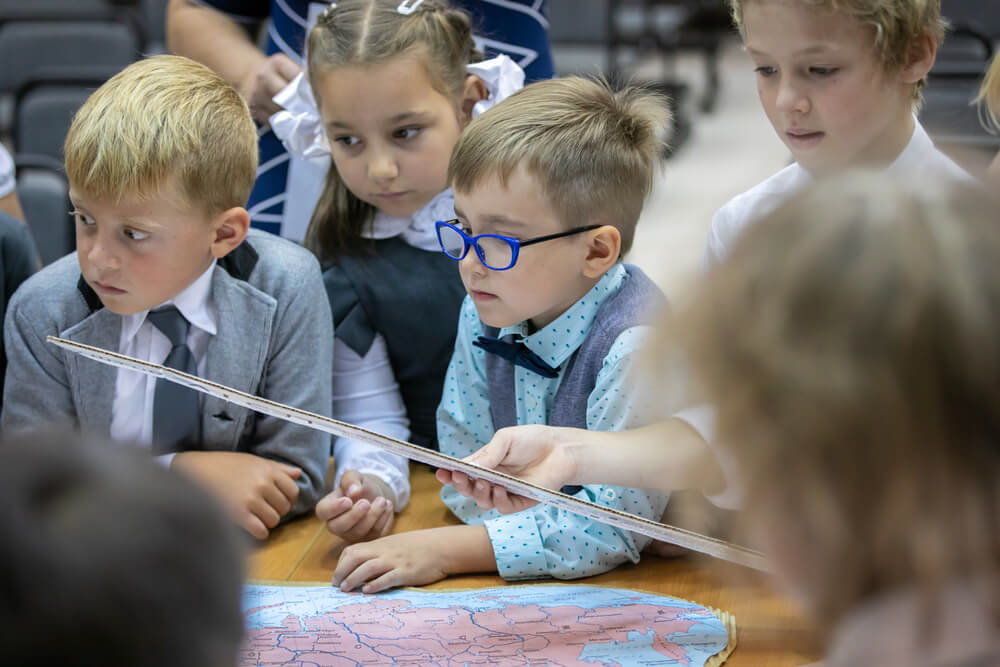